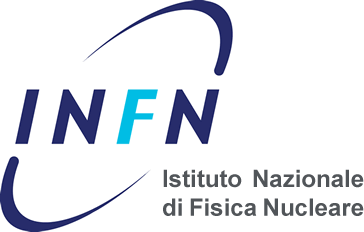 ESS Medium Beta Cavity Design and Construction in LASA
Saeid Pirani
ESS AD Retreat, Lund – November 2016
OUTLINE
ESS medium-beta section

Recent update and status at LASA

Design parameters of medium-beta prototypes
Fabrication – Subcomponents frequency control
Fabrication – Assembly and cavity welding
Fabrication and Pre-Tuning

Fine grain 6 cell cavity vertical test result
ESS AD Retreat, Lund – November 2016
2
ESS medium-beta section
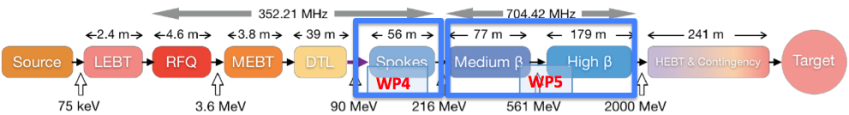 INFN-LASA activities:
Series
In-kind contribution of 36 medium-beta (MB) cavities, including Niobium procurement, Cavity fabrication in the industry, Documentation, Certification activities, Cold test in a qualified infrastructure, Transportation and Man power for the above activities.
Prototypes
Two MB cavity prototypes (same geometry different materials) have been designed, fabricated and will be cold tested at INFN-LASA.
ESS AD Retreat, Lund – November 2016
3
Recent update and status at LASA
PDR, held in LASA on 19 May 2016, of INFN-designed MB cavity : Approved
Suggestions from PDR review committee
Study on Multipacting: Complete
Qext vs Field Flatness: Complete
Study on HOM shifting with mechanical tolerances: Complete
Prototypes
Fabrication (Fine Grain (FG) & Large Grain (LG)): Done
FG cavity vertical test: Done
LG cavity vertical test : soon
ESS AD Retreat, Lund – November 2016
4
Design parameters of prototypes
Design goal
Plug-compatible
Larger cell-to-cell coupling factor, k>1.5%
Allowing for a slight modest sacrifice on Epeak and R/Q
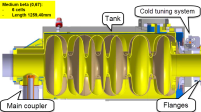 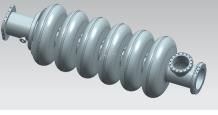 Plug-compatible
5
Fabrication - Subcomponents frequency control and trimming
Dumbbells (DBs) and  End groups (EGs) are frequency-controlled before and after trimming
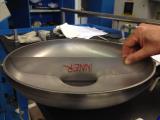 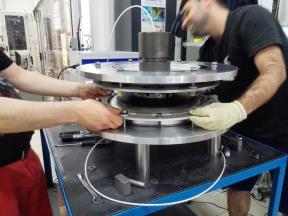 HC
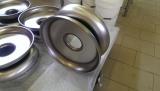 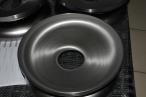 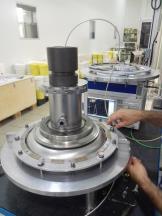 DB trimmed
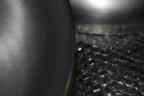 6
Fabrication – Assembly, cavity welding
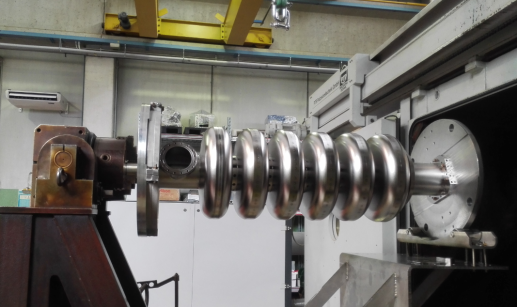 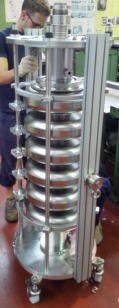 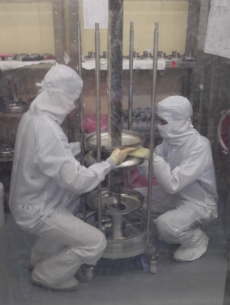 Fine Grain Cavity
Large grain cavity
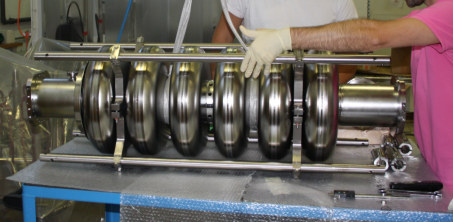 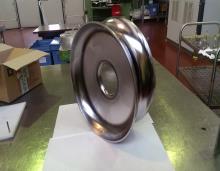 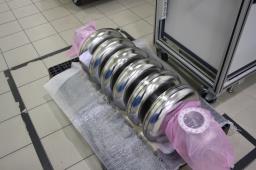 LG DB
7
Pre-tuning (in air, room temperature, before BCP)
Cavity just fabricated: f=703.51 , FF=70%
Cavity after final tuning: f=703.11MHz, FF=97%
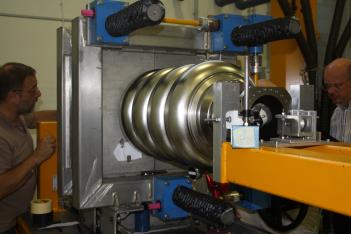 FF=70%
Tuning an inner cell
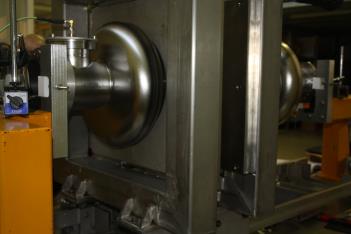 FF=97%
8
Fine Grain 6 Cell Cavity 
Vertical Test Measurement Results
ESS AD Retreat, Lund – November 2016
Cavity properties
Frequency @ 2K
704.213 MHz (as expected)

Length @ room temperature
1257.6 mm

Qext for power coupler antenna @ 2K
6E9

Qext for pickUp antenna @ 2K
1.5E11
ESS AD Retreat, Lund – November 2016
Power Rise @ 2K
100 W CW cryo power, i.e. 16,7 MV/m @ Q0 5e9
Radiation
Static Lorentz Force DetuningFree cavity
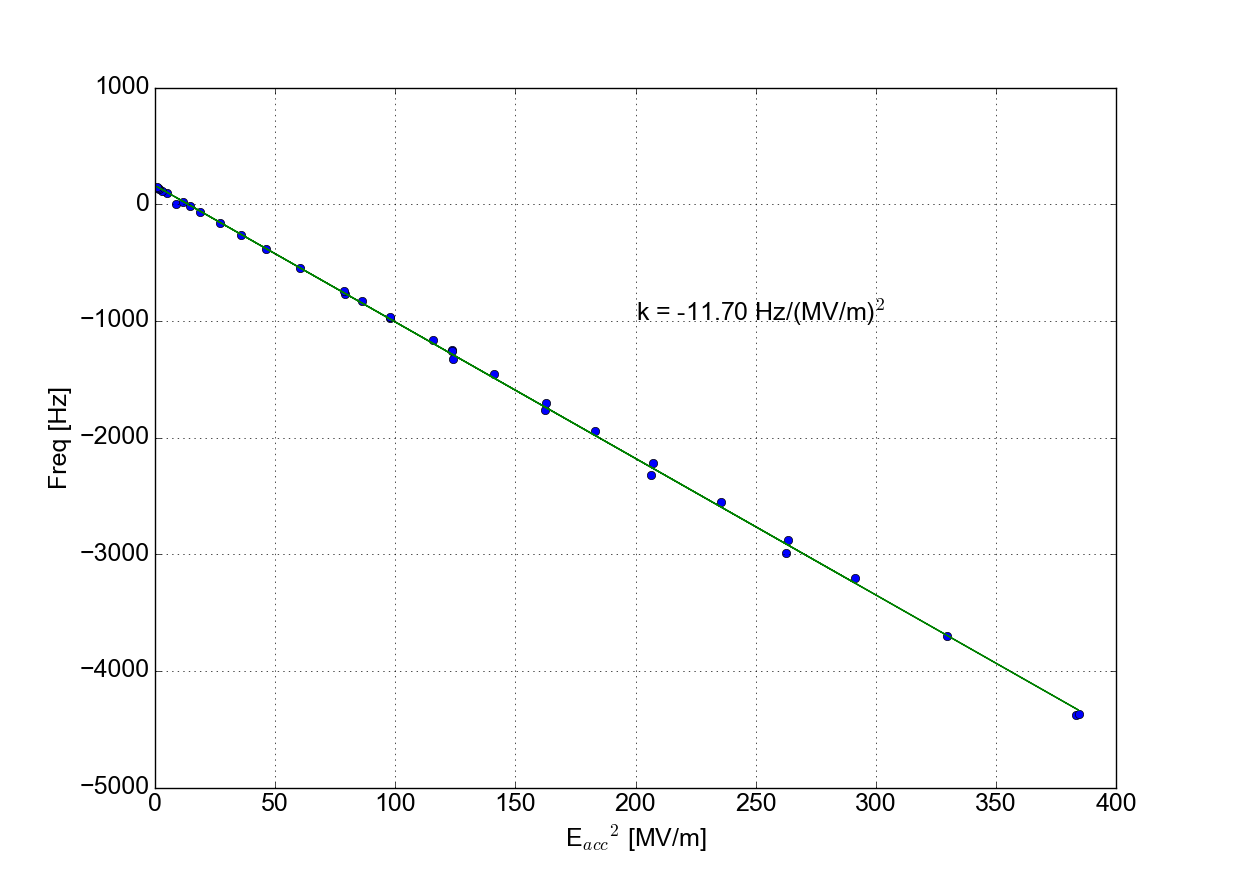 HOM
The monopole mode close to 5th machine line
Directly measured at 2K, F = 1741.8 MHz (>19 MHz from machine line at 1761.05 MHz)
Close to expected value, <1 MHz to simulation at 1742.4 MHz.
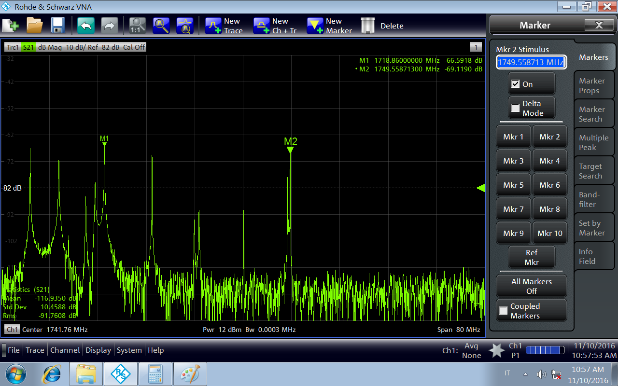 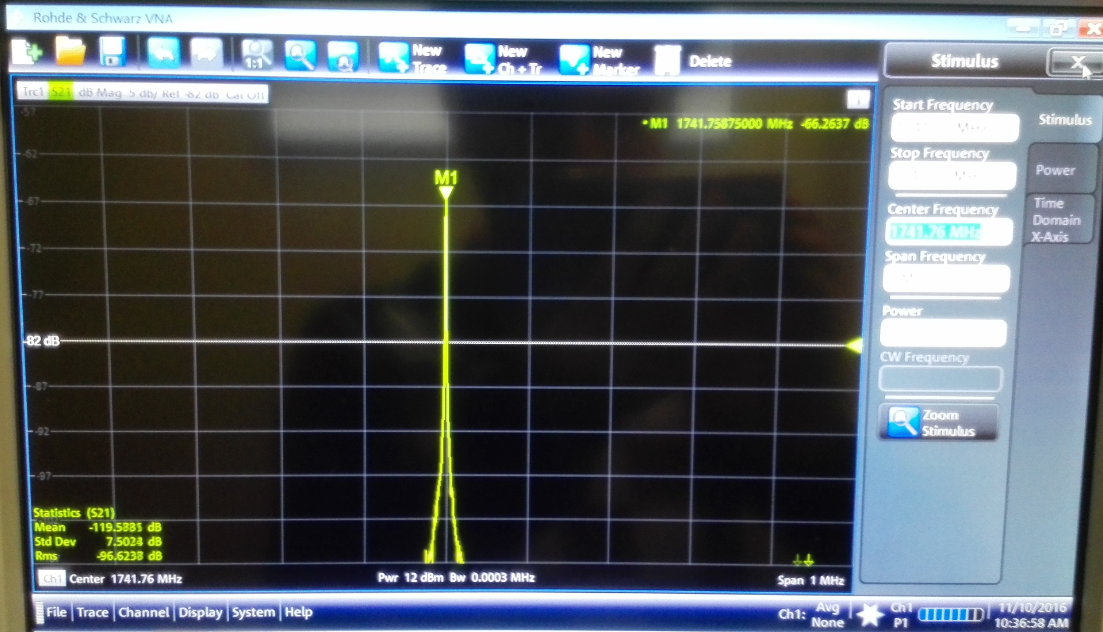 ESS AD Retreat, Lund – November 2016
14
Special thanks to my colleages in LASA-INFN for their frindly and colaborative attitude
Thanks for your attention
ESS AD Retreat, Lund – November 2016
15
ESS AD Retreat, Lund – November 2016
16
Study on Multipacting
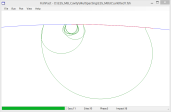 Used FishPact code
For INFN MB cavity, the two-point multipactings are found in small regions near equator (<<1 mm)
First order MP occurs in the Eacc range of 7 MV/m to 14 MV/m, with maximum final impact energies around Eacc = 11 MV/m, 30.2 eV and 33.3 eV for inner cell and end cell, respectively.
Pen HC/End HC
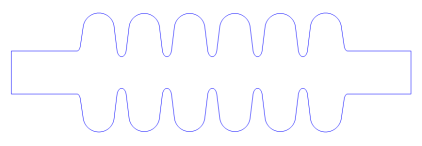 # The impact energy for the 1st order two-point MP is in the range of 30 - 50 eV, irrespective of RF frequency.
Although two-point MP’s are ubiquitous, they are not expected to limit the cavity performance owing to the fact that the impact energy is very close to the first cross-over of the secondary emission yield (SEY) curve, which shifts up after the surface is “cleaned up” by processing.
----- R.L. Geng
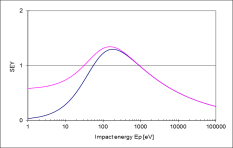 Typical SEY
17
# Geng, R. L." Proc. of the PAC’2003 (2003): 264-268.
Study on Qext vs Field Flatness
Four common types of field distribution acchieved by stretching or squeezing cells
With field flatness, FF≥90% the Qext is expected in range  7 to 9  × 105
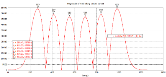 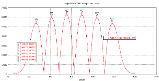 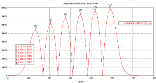 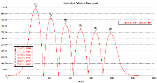 18
Study on Qext with tuning
Since the end cells are not the same as inner ones, stretching or squeezing whole cavity will lead shorter length change on end cells, thereby affecting the frequency and field flatness.
Stretching cavity leads decreasing Qext, while squeezing leads increasing Qext. The sensitivity is about 0.18E+5/mm
1 mm squeezed cavity by Freq. tuner
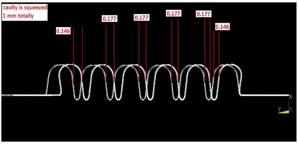 Length changes on each cell by squeezing the cavity 1 mm
Cavity tuner effect on frequency and Qext
FF trend during squeezing
FF trend during stretching
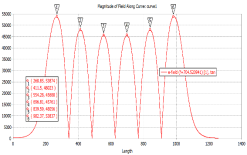 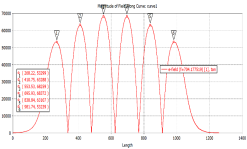 ESS AD Retreat, Lund – November 2016
19
Tuning after Bulk BCP
Cavity just fabricated: f=703.51 , FF=70%
Cavity after tuning: f=703.11MHz, FF > 97%
ESS AD Retreat, Lund – November 2016
20